Казахский НАЦИОНАЛЬНЫЙ МЕДИЦИНСКИЙ УНИВЕРСИТЕТ им. С.Д.Асфендиярова
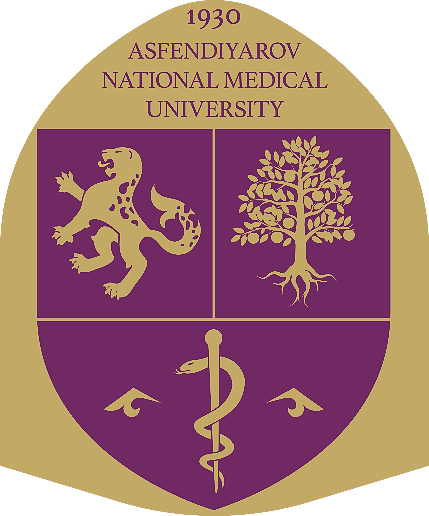 «Опыт разработки и перспективы образовательной программы по специальности В086 - «Общая медицина»




Рослякова Е.М., руководитель ОП,
доцент кафедры нормальной физиологии
 КазНМУ им. С.Д.Асфендиярова
6В10107 – «Общая медицина»
В 2019 г. начата работа по разработке и внедрению в учебный процесс  Образовательной программы бакалавриата 6В10107 – «Общая медицина» совместно со стратегическим партнером Литовским Университетом Наук Здоровья (ЛУНЗ), Литва, г. Каунас, в рамках выполнения Контракта (№SHIP-2.3/CS-01) между Международным банком Реконструкции и Развития, МЗ РК и Литовским Университетом Наук Здоровья (ЛУНЗ, Литва, г. Каунас) о Стратегическом партнерстве по развитию АСЗН в 2020 году.
Данная программа явилась переходной моделью для разработки образовательной программы интегрированной непрерывной подготовки врачей.
Нормативные документы
Приказ № 530 от 17.07.2017г. «О внесение изменений и дополнений в приказ МЗ и соц.развития РК от 13 .07.2015г. № 647»Об утверждении ГОСО и типовых профессиональных учебных программ по медицинским и фармацевтическим специальностям»
Государственный общеобязательный стандарт высшего и непрерывного интегрированного образования в области здравоохранения   (в редакции приказа Министра здравоохранения РК от 21.02.2020 № ҚР ДСМ-12/2020 )
Кодекс Республики Казахстан от 7 июля 2020 года "О здоровье народа и системе здравоохранения" (подпункт 2 статьи 221) 
Закон Республики Казахстан от 27 июля 2007 года "Об образовании"  (статья 36, 56)
Образовательные программы на 2021-2022 учебный год
6В10107   «Общая медицина»: 1-3 курсы 
3 курс –бакалавриат 5 лет +интернатура 2года
1-2 курс – бакалавриат 5 лет +интернатура 1год

Академическая степень: Бакалавр здравоохранения по образовательной программе "Общая медицина"

После прохождения интернатуры: «Врач общей практики»
Паспорт образовательной программы
Паспорт образовательной программы
Миссия образовательной программы
Формирование компетенций и личностных качеств конкурентоспособных, творчески и инновационно мыслящих, умеющих реализовать свои знания и навыки специалистов нового поколения
Цель образовательной программы
Подготовка специалистов, способных удовлетворять потребности общества в оказании медицинской помощи при наиболее широко распространенных заболеваниях в их типичных проявлениях и неотложных ситуациях.
Требования к компетенциям выпускника и конечным результатам обучения программы  «ОБЩАЯ Медицина«  по ГОСО (бакалавриат)
Требования к компетенциям выпускника и конечным результатам обучения программы  «ОБЩАЯ Медицина«  по ГОСО (бакалавриат)
Р е з у л ь т а т ы о б у ч е н и я п р о г р а м м ы для бакалавриата .Выпускник будет способен:
ON1 Заниматься медицинской деятельностью, применяя знания клинических и биомедицинских наук в обеспечении качественного пациент-центрированного лечения.
ON2 Интерпретировать результаты клинических, лабораторных и функциональных методов исследования на этапах диагностики и лечения  распространенных заболеваний.
ON3 Понимать проблемы в области охраны здоровья населения, включая профилактику и информирование населения о наиболее распространенных заболеваниях 
ON4 Назначить адекватное лечение в соответствии с клинической ситуацией; оказать экстренную медицинскую помощь, включая оказание первой помощи и реанимацию.
ON5  Осуществлять профессиональную деятельность врача общей практики с учетом принятых в обществе законов, нормативно-правовых актов и  этических норм.
ON6  Устанавливать профессиональные взаимоотношения с коллегами и пациентом, работать в команде для эффективного выполнения профессиональных задач.
ON7  Применять IT-технологии в области медицины для поиска и критического анализа информации и навыки работы в медицинских информационных системах. 
ON8 Применять  научные принципы, методы и знание доказательной практики для решения проблем клинической медицины и непрерывного профессионального развития.
Основные  результаты обучения  ОП  включают
Список заболеваний/клинических проблем  - 367
                патология системы органов: 	- респираторная
				- кардиоваскулярная
				- желудочно-кишечная
				- эндокринная
				- гематопоэтическая
				- мочеполовая
				- нервно-двигательная
				- скелетно-мышечная
				- кожи и мягких тканей
				- мультисистемная (авитаминоз, анафилаксия,  нарушения обмена,  
                                                                                  инфекции, аутоиммунные  заболевания, системные заболевания, 
                                                                                   травмы и др.)
	
2. Перечень основных медицинских процедур - 240
Уровни освоения заболеваний/клинических проблем
Основные  результаты обучения ОП  включают
Список заболеваний/клинических проблем  - 367
Перечень основных медицинских процедур - 240
История/Сбор анамнеза
Общий осмотр
Хирургический осмотр
Ведение записей
Лабораторная и функциональная диагностика
Профилактика и общественное здоровье
Обучение
Судебная медицина
Ортопедия и ревматология
Оториноларингология
Психосфера
Неврология
Офтальмология
Акушерство
Педиатрия
Уровни освоения основных медицинских процедур и навыков
Возможности дальнейшего обучения
По завершении образовательной программы по специальности 6В10107 Общая медицина выпускникам предоставляется право на конкурсной основе поступить в интернатуру по направлению клинической подготовки: «Общая врачебная практика»;
        После окончания интернатуры выпускник имеет возможность на конкурсной основе поступить в профильную резидентуру или докторантуру Рhd; осуществлять врачебную (в качестве врача приемного покоя или скорой неотложной помощи) или   преподавательскую  деятельность на кафедрах, преподающих базовые дисциплины (после прохождения специального курса по педагогике).
В структуру образовательной  программы  так же входит:
УПл (Распределение дисциплин по годам)
Матрица достижимости результатов обучения компетенций образовательной программы  по специальности 6В10107 «Общая медицина»
Материальные ресурсы (фонды библиотеки, лаборатории, компьютеры, специальное компьютерное программное обеспечение, аудитории и т.п., методические материалы).
Клинические базы, базы практик
Образовательные  программы
Модульный принцип 
способ организации учебного процесса на основе блочно-модульного представления учебной информации
Реализация  практик в  Образовательной  Программе
Принцип построения модуля
Горизонтальная интеграция
Вертикальная  интеграция
Особенности образовательной программыСильные стороны
Академическая свобода (возможность создания новых модулей с учетом региональных особенностей практического здравоохранения и потребностей общества).
Интеграция по вертикали и по горизонтали.
Интеграция разных уровней обучения (бакалавриат, интернатура).
Модульный интегрированный подход в обучении.
Приближение к академической системе европейских стран. 
Программы дисциплин и модулей циклов БД и ПД имеют междисциплинарный и мультидисциплинарный характер, с использованием симуляционных технологий, обеспечивающие подготовку кадров на стыке ряда областей знаний на основе сочетания теоретического обучения с практической подготовкой и направлены на освоение и закрепление знаний полученных в процессе обучения, приобретение практических навыков и овладение профессиональными компетенциями.
Слабые стороны
Нет профессионального стандарта.
Значительный объем ООД дисциплин (56 ECTS -19%)
Не большой процент элективных дисциплин (8 ECTS -2,6%)
Профессорско-преподавательский состав: 
отсутствие опыта работы по интегрированной программе; 
стереотипность в подходах к преподаванию; 
большая педагогическая нагрузка. 
Отсутствие опыта менеджмента в условиях интегрированной модульной образовательной программы.
Возможности
Создание новых образовательных модулей, возможность обновления контента модулей, методов обучения и методов оценки.
Преимущественное использование инновационных методов обучения.
Необходимость постоянного совершенствования педагогического мастерства преподавателей.
Развитие творческого потенциала преподавателей, создание конкурентной среды.
Формирование на ранних этапах обучения целостного подхода в образовательном процессе и клинического мышления у студентов. 
Раннее введение в клинику и обучение студентов навыкам научного исследования.
Качественная подготовка студентов к обучению в резидентуре и сокращение «адаптационного периода» на уровне резидентуры.
Академическая мобильность студентов и преподавателей с вузом-партнером (ЛУНЗ).
Подготовка конкурентоспособных специалистов на внутреннем и внешнем рынке.
Риски (угрозы)
Большой контингент обучающихся 
Большое количество студентов в одной группе (20-24 человека).
Недостаток аудиторного фонда, клинических баз .
Дефицит материально-технического обеспечения образовательного процесса.
Сложность составления учебного расписания в связи с нехваткой аудиторного фонда и большого количества студентов:  может не соблюдаться принцип пререквизитности (последовательность изучения дисциплин в рамках одного модуля); при составлении расписания по модулям нагрузка на кафедры распределяется не равномерно в течение семестра.
Реализация интегрированных рубежных контролей, в том числе проверка работ, сбор и выставление единой оценки в Сириус.
Риски (угрозы)
Уменьшение продолжительности обучения по интернатуре.
Использование «старых» методов, технологий преподавания при реализации образовательного процесса 
Сокращение штатного состава преподавателей в связи с переходом системы перерасчета учебных кредитов на стандарт ECTS (1 кредит ECTS = 30 академических часов вместо 45 часов), а также уменьшение объема дисциплин.  
«Отток» преподавателей в другие медицинские вузы по причине толерантности (нежелание) к внедрению инноваций (новая образовательная программа, новая методология, методы и технологии и др. причин). 
Эмоциональное выгорание ППС. 
Трудности организации академической мобильности с другими вузами  как внутри РК, так и за пределами страны (система перезачета дисциплин).
Благодарю за внимание